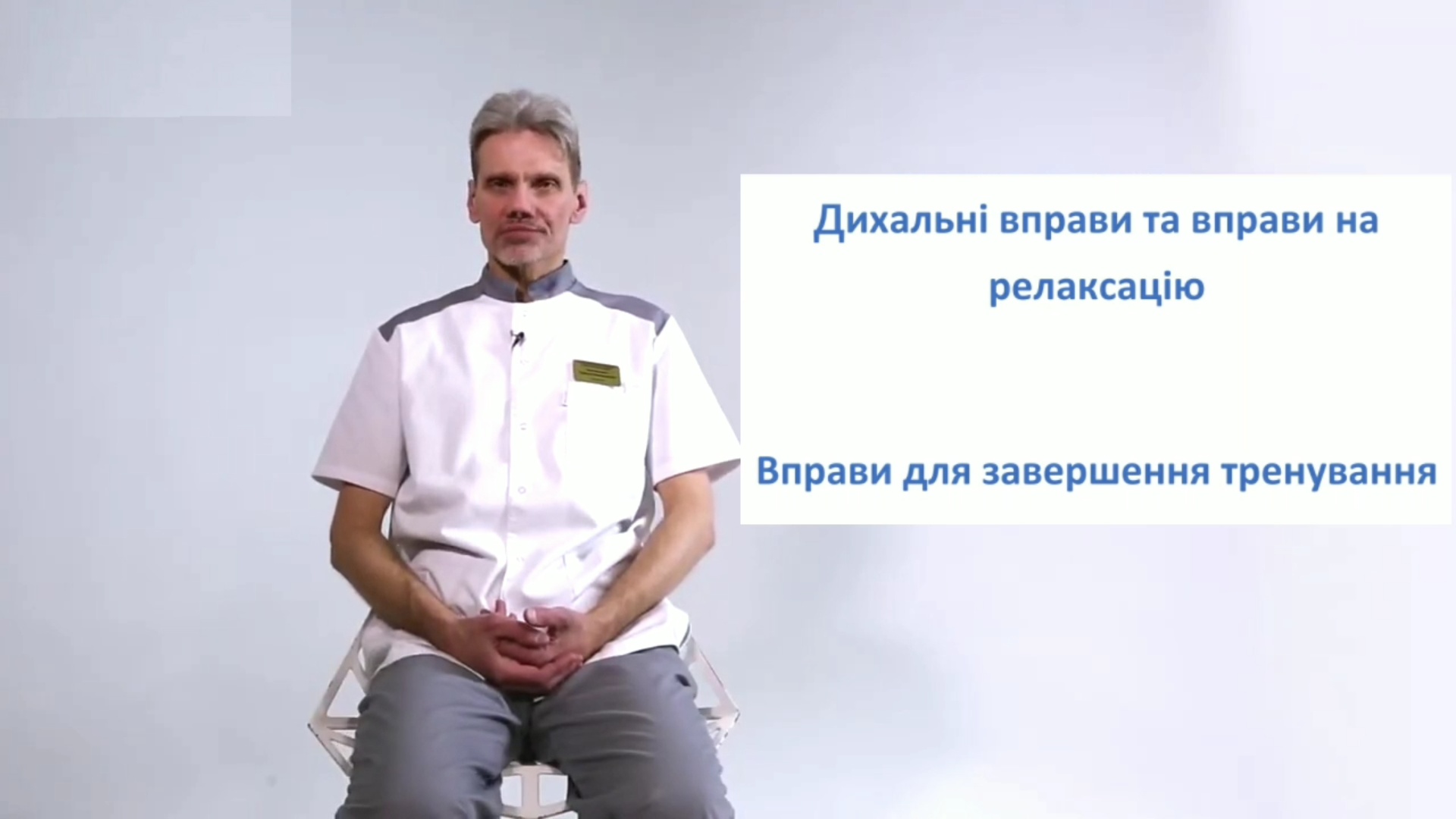 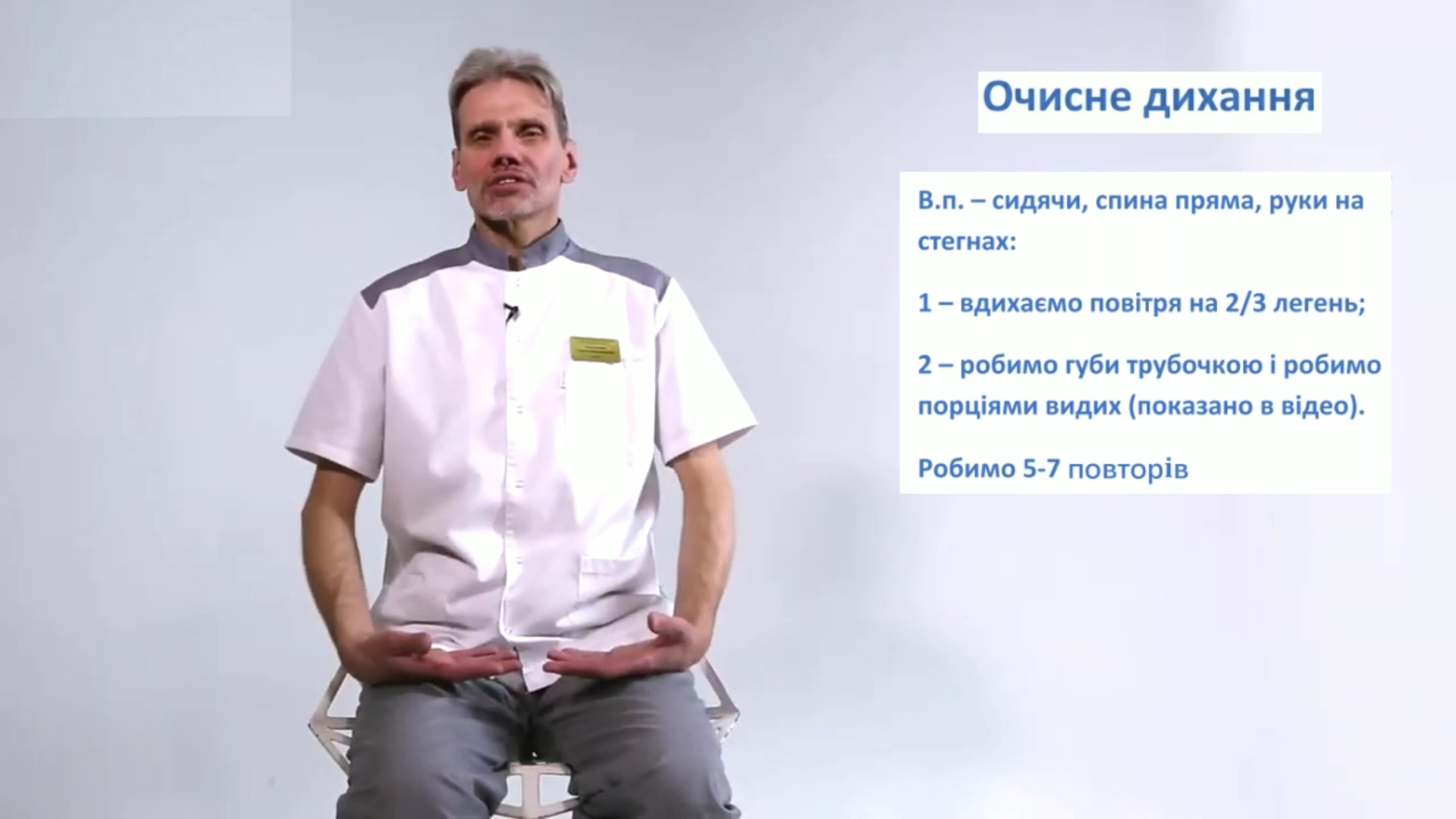 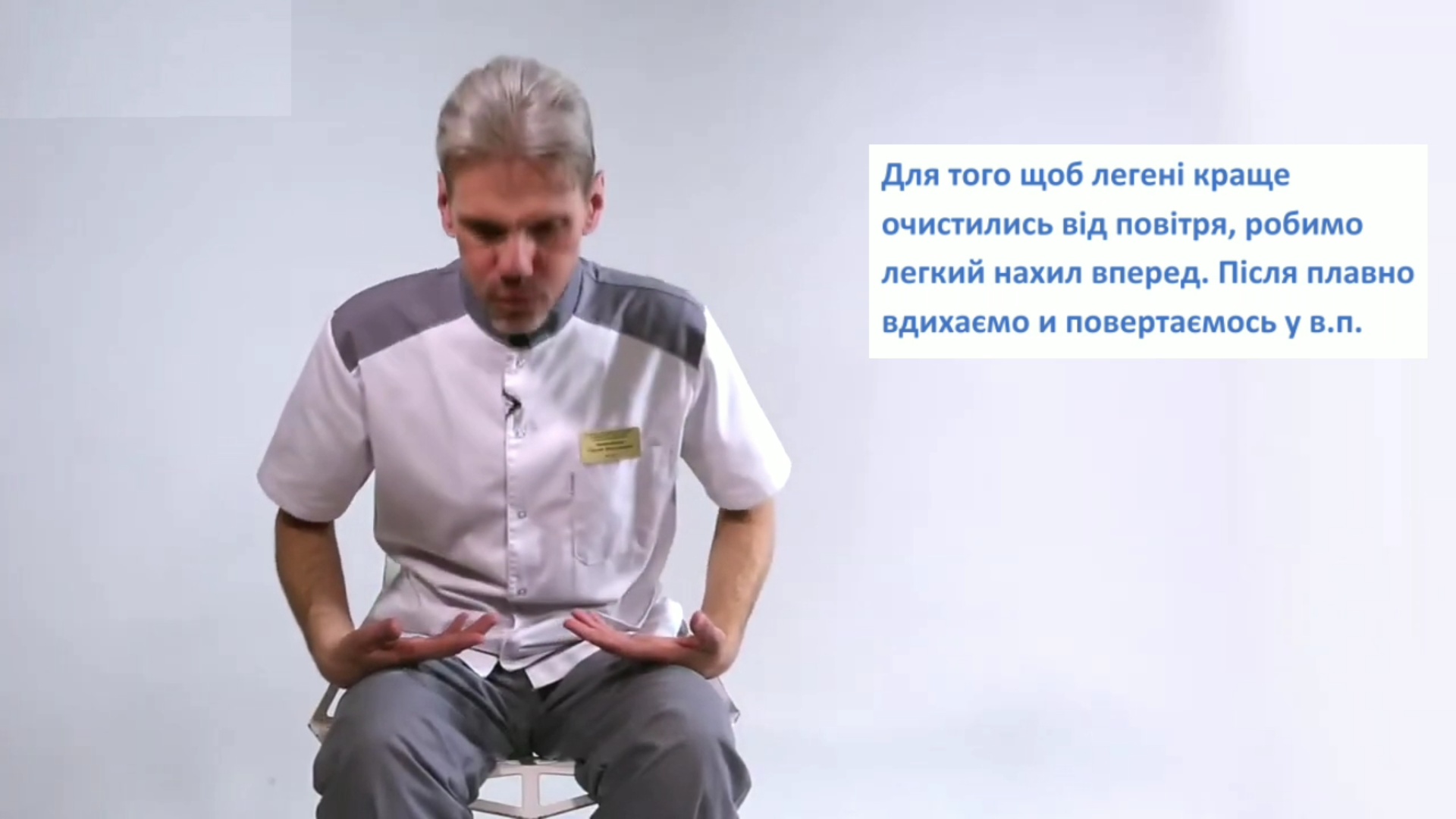 1
2
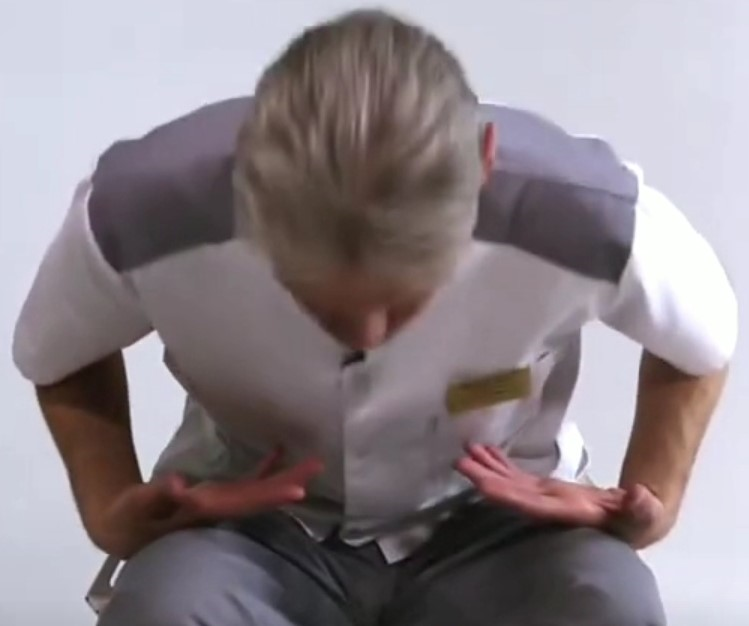 3
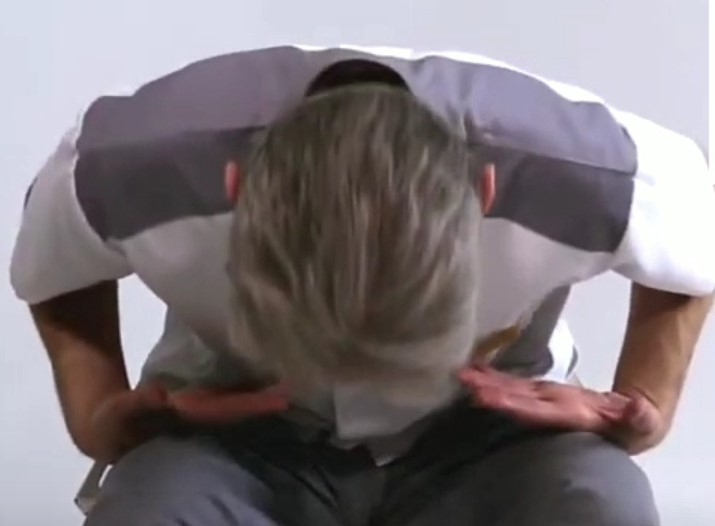 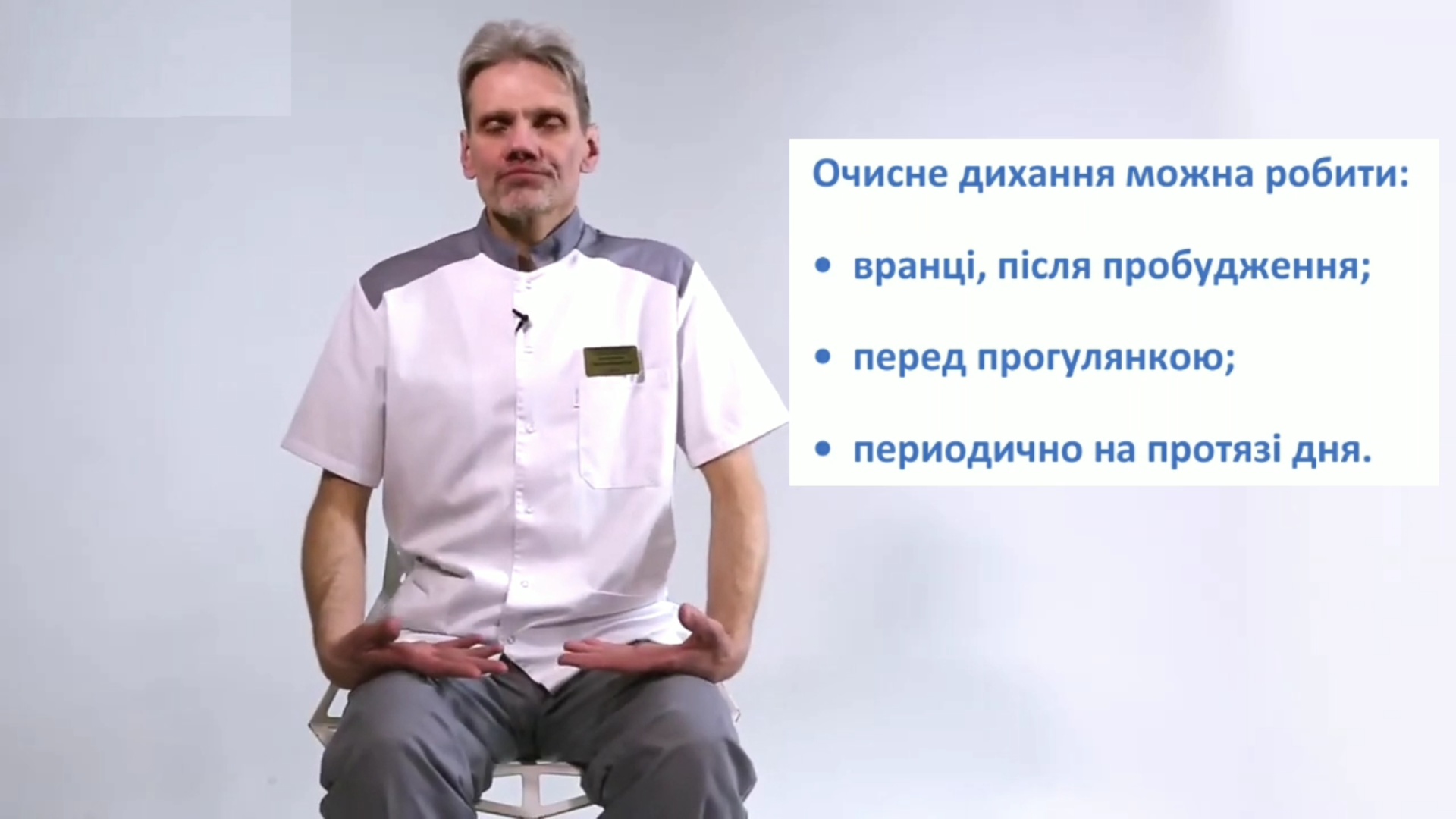 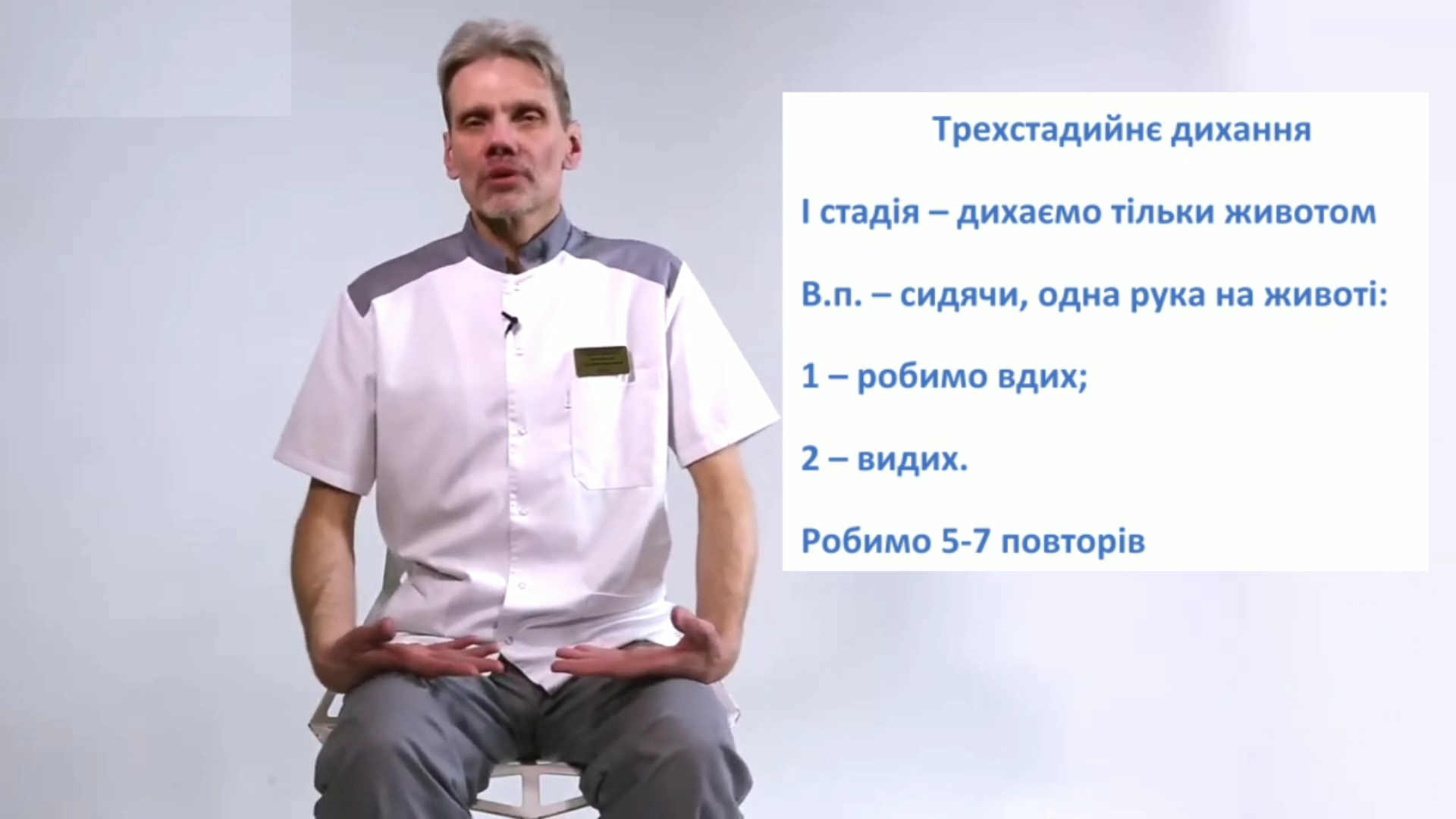 1
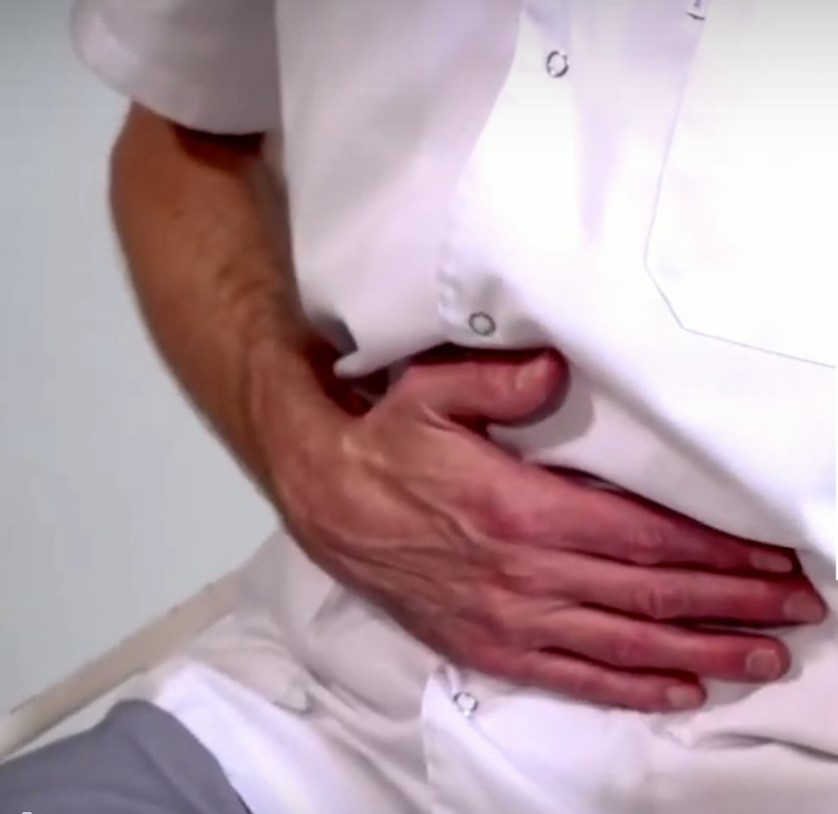 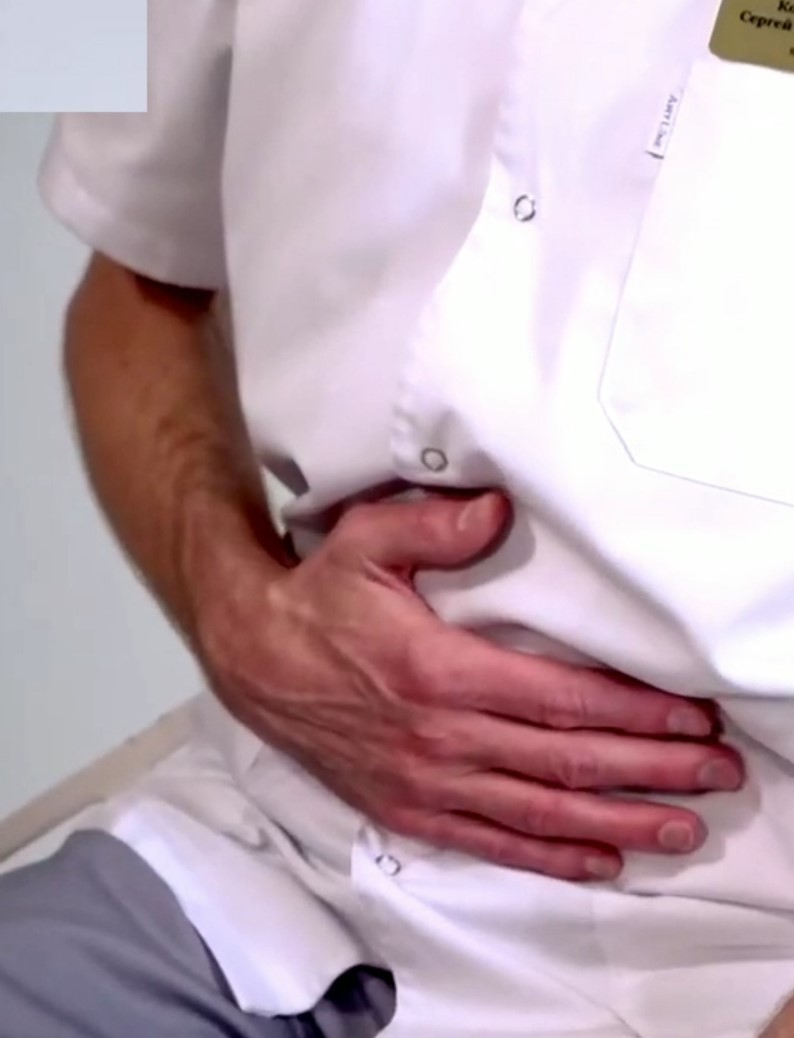 2
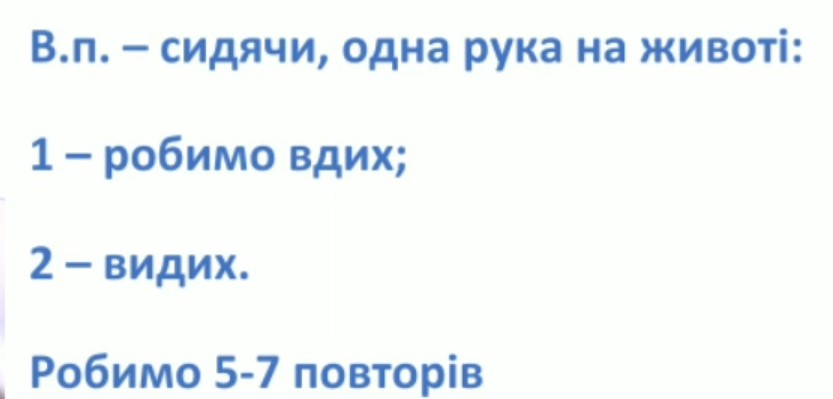 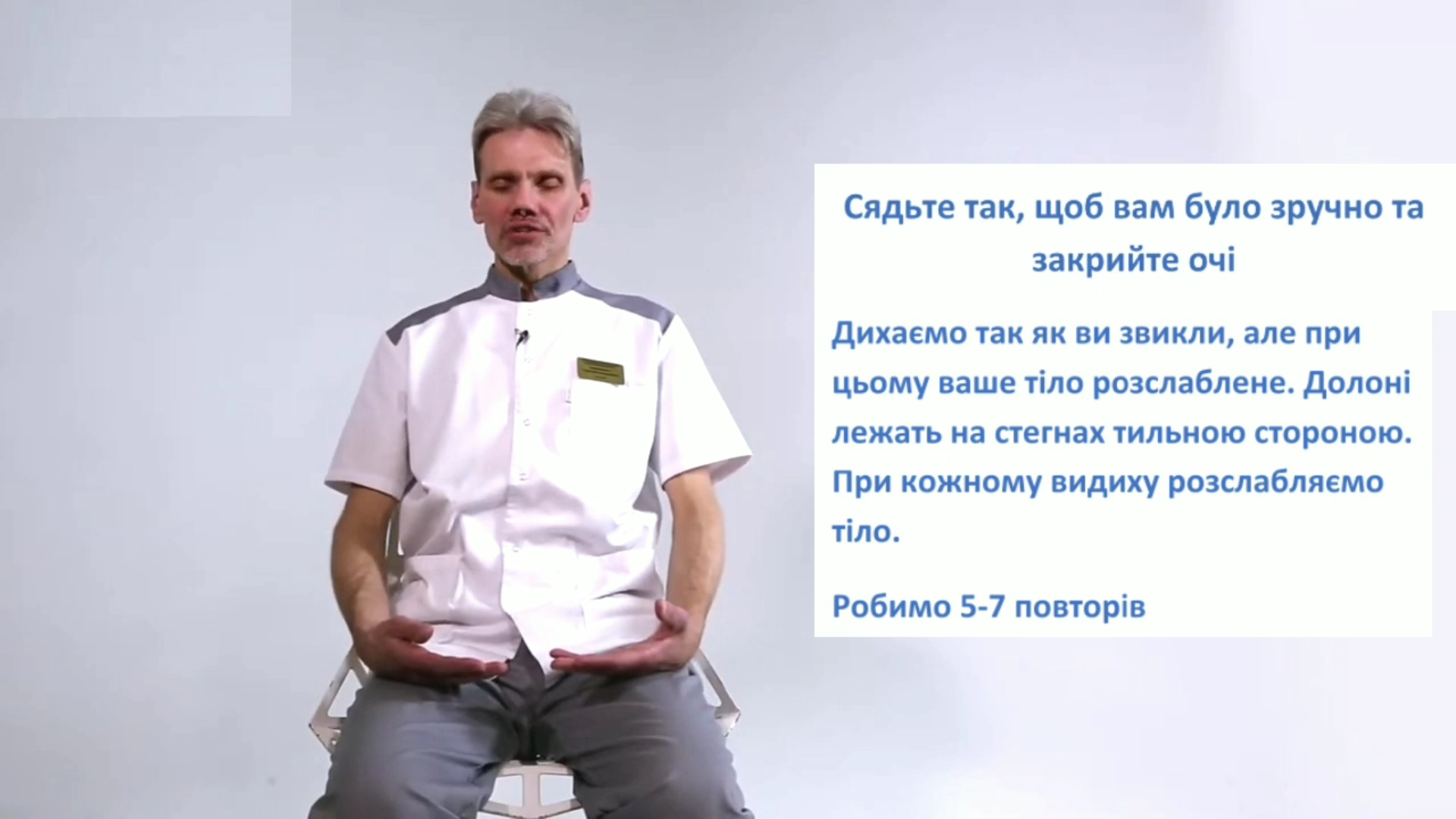 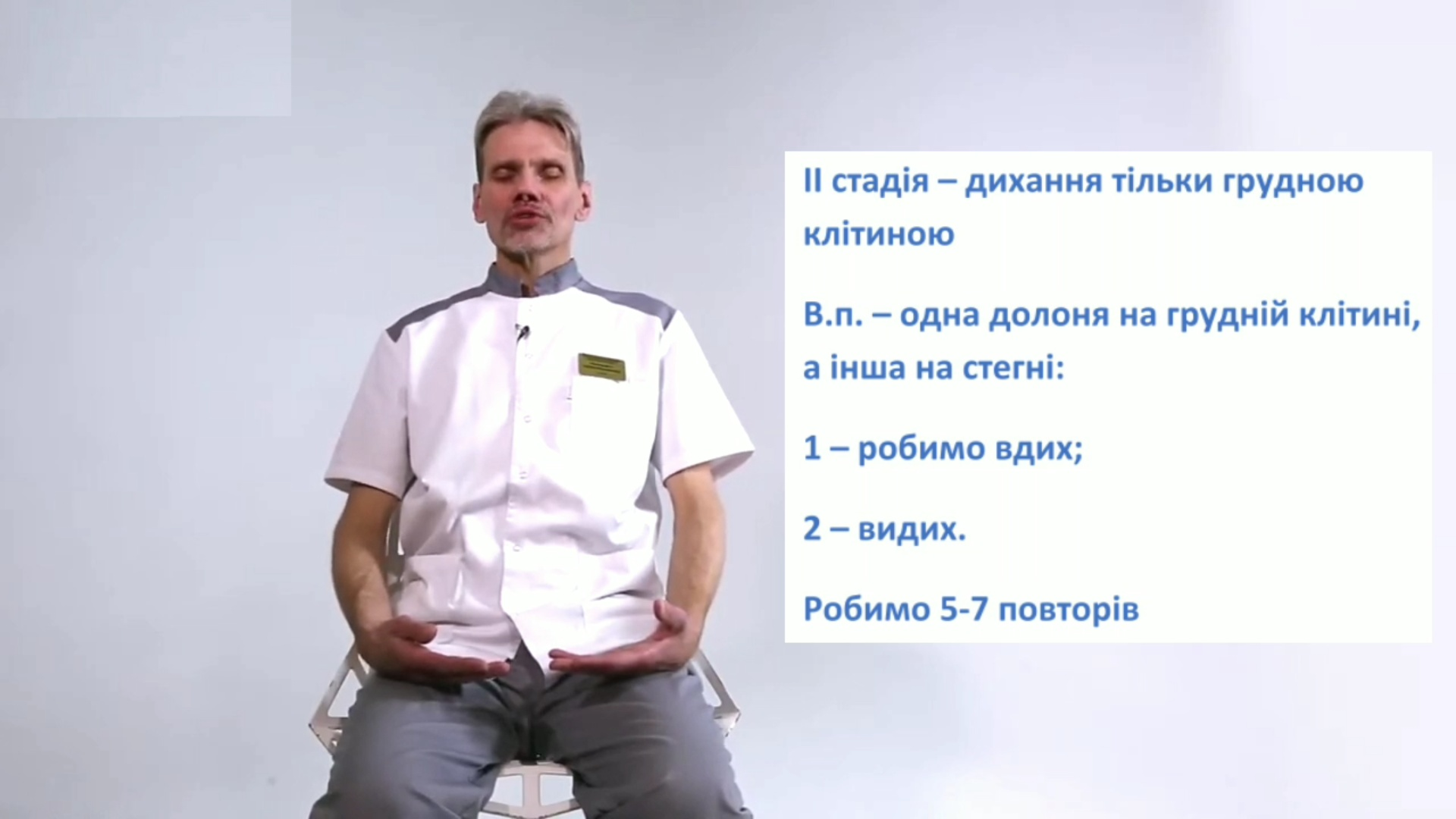 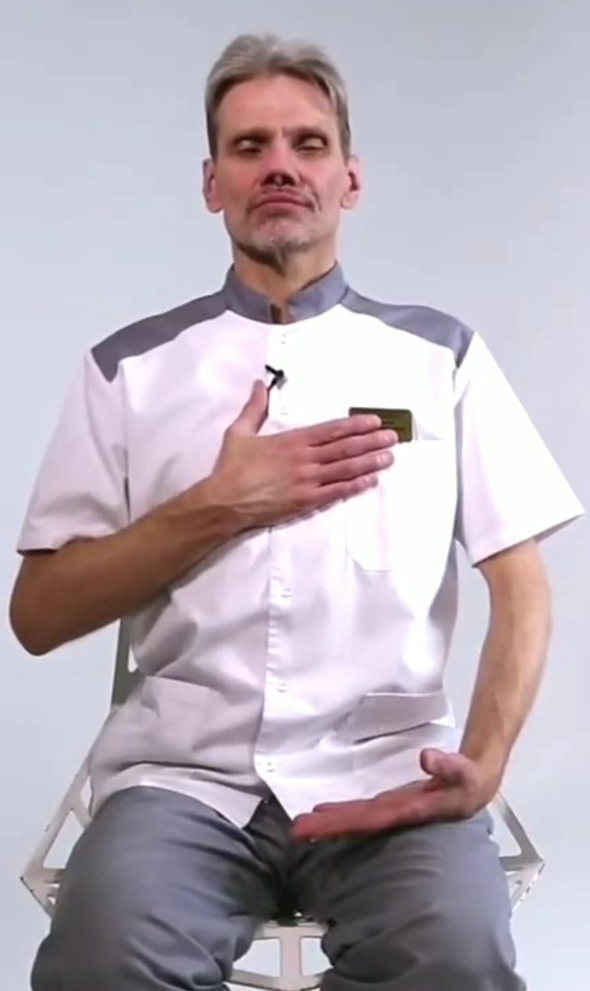 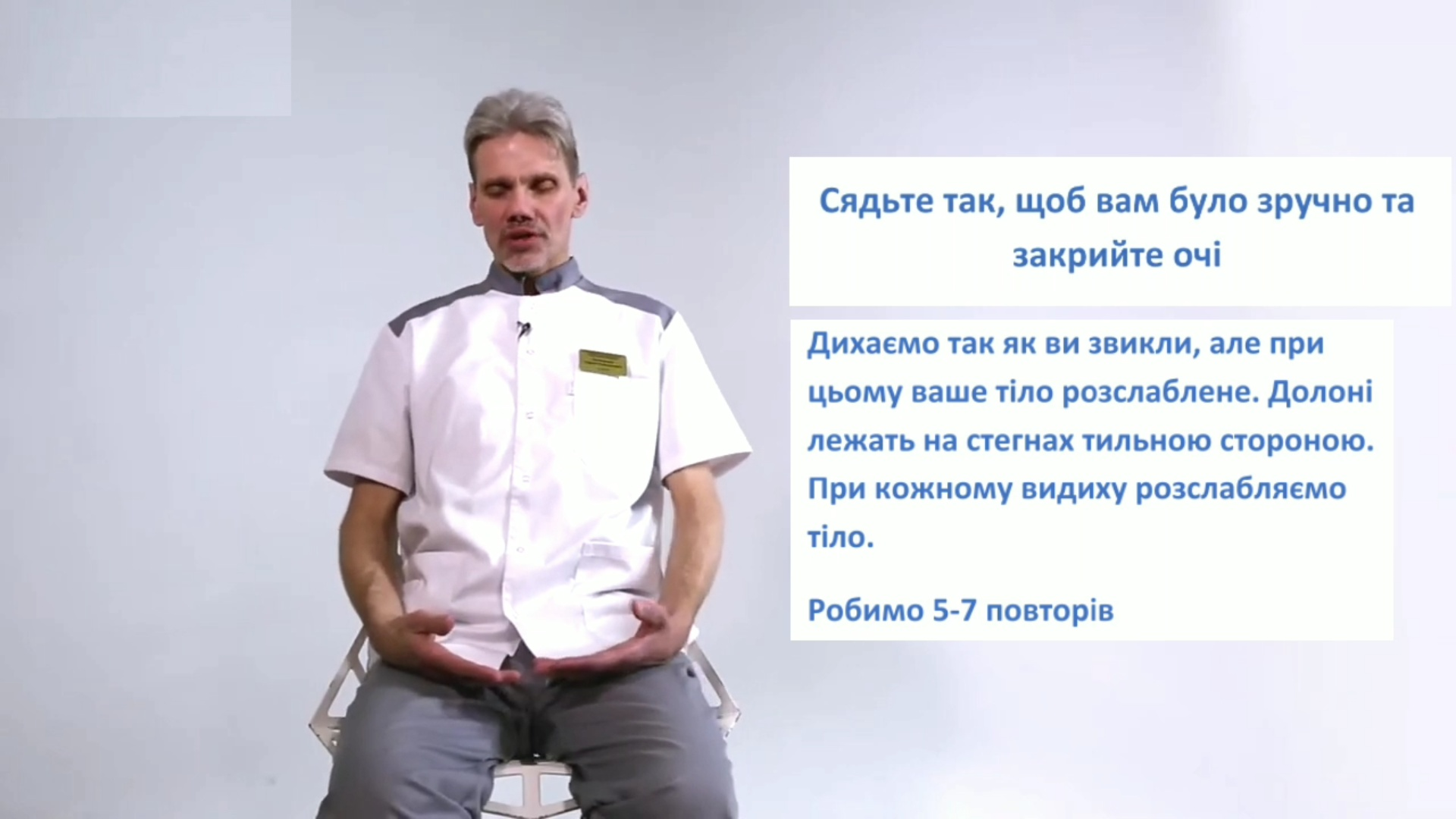 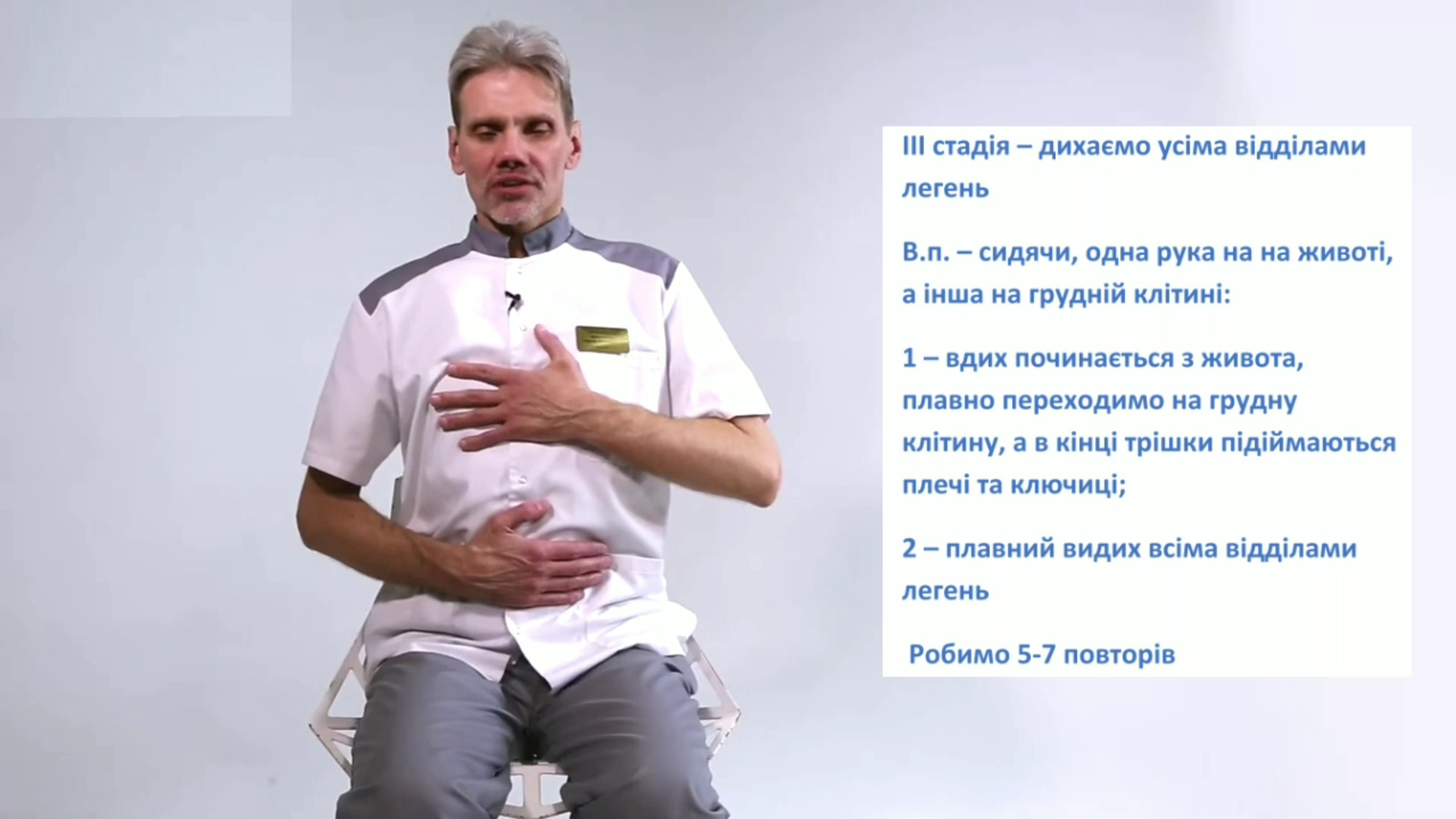 1
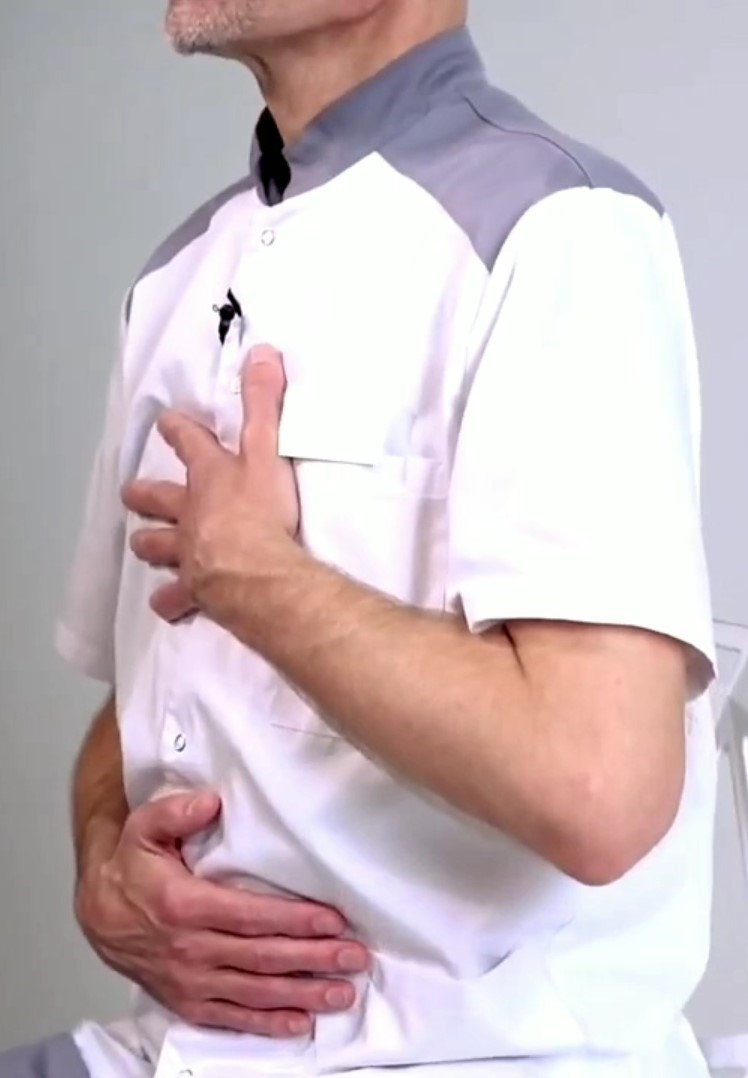 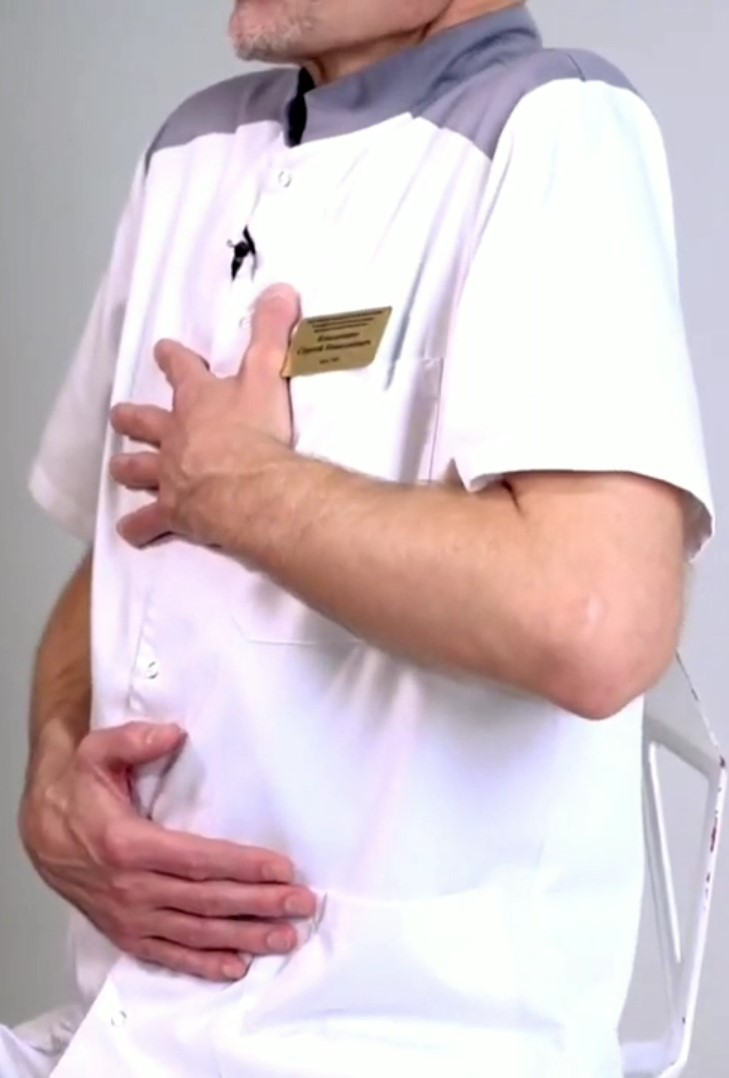 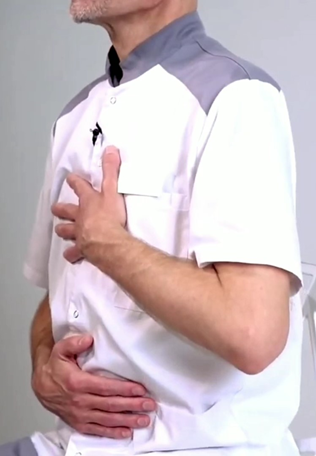 2
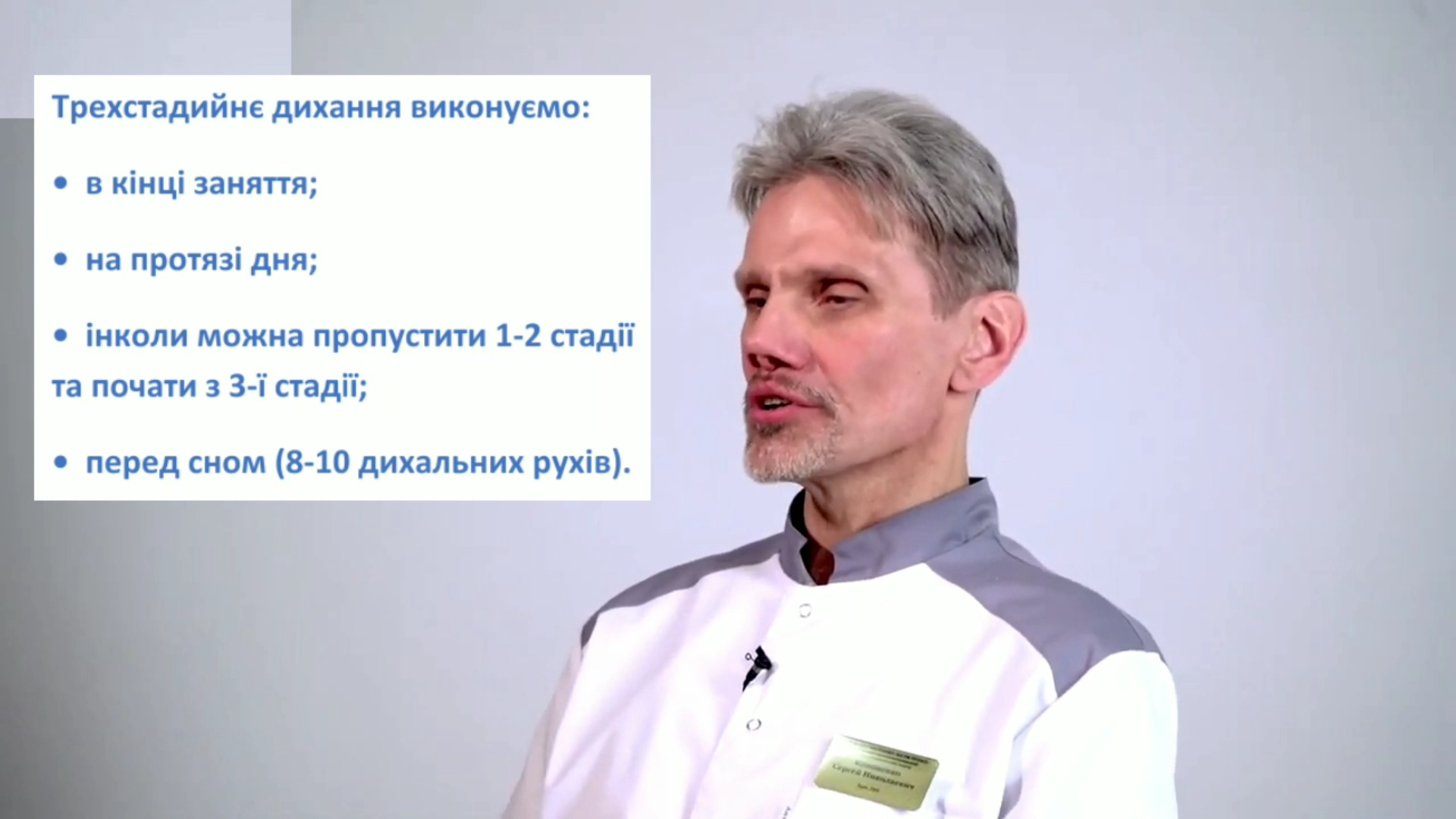